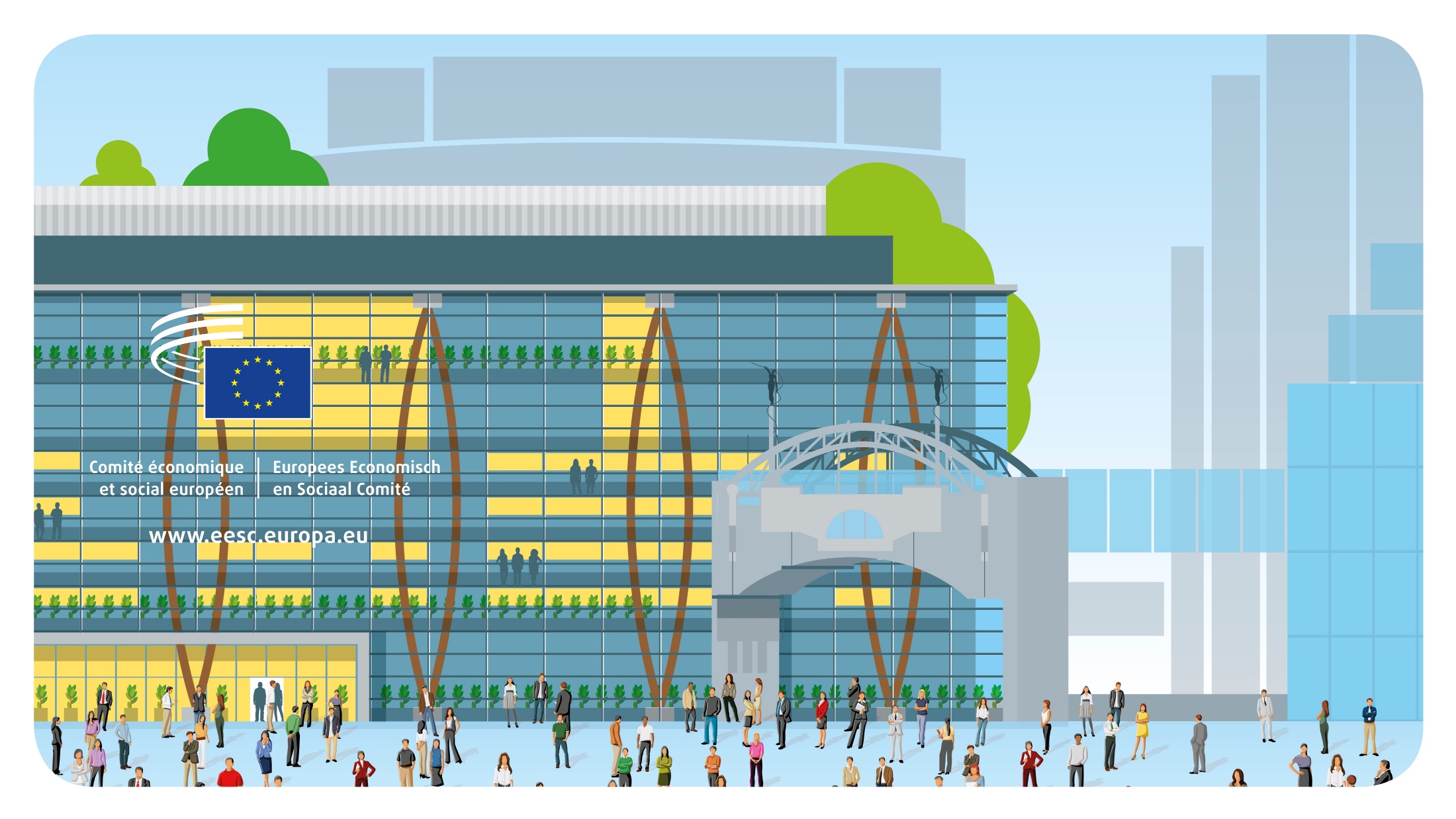 © Architecture: Art & Build + Atelier d’architecture Paul Noël
Vitajte
Európsky hospodársky a sociálny výbor je poradným orgánom, ktorý zastupuje organizovanú občiansku spoločnosť
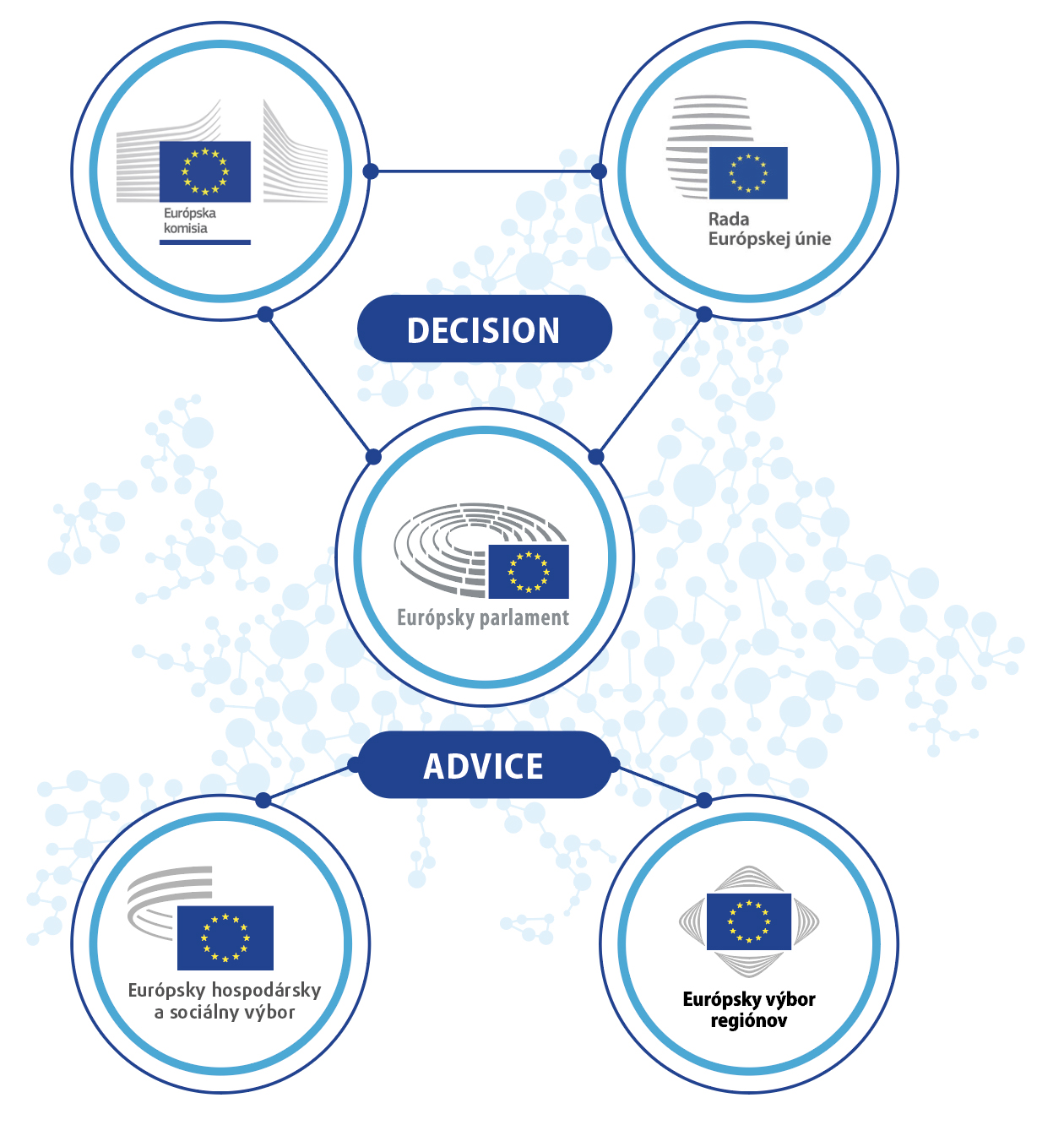 „Európskemu parlamentu, Rade a Komisii pomáha Hospodársky a sociálny výbor a Výbor regiónov s poradnou funkciou.“ 

Zmluva o Európskej únii, článok 13
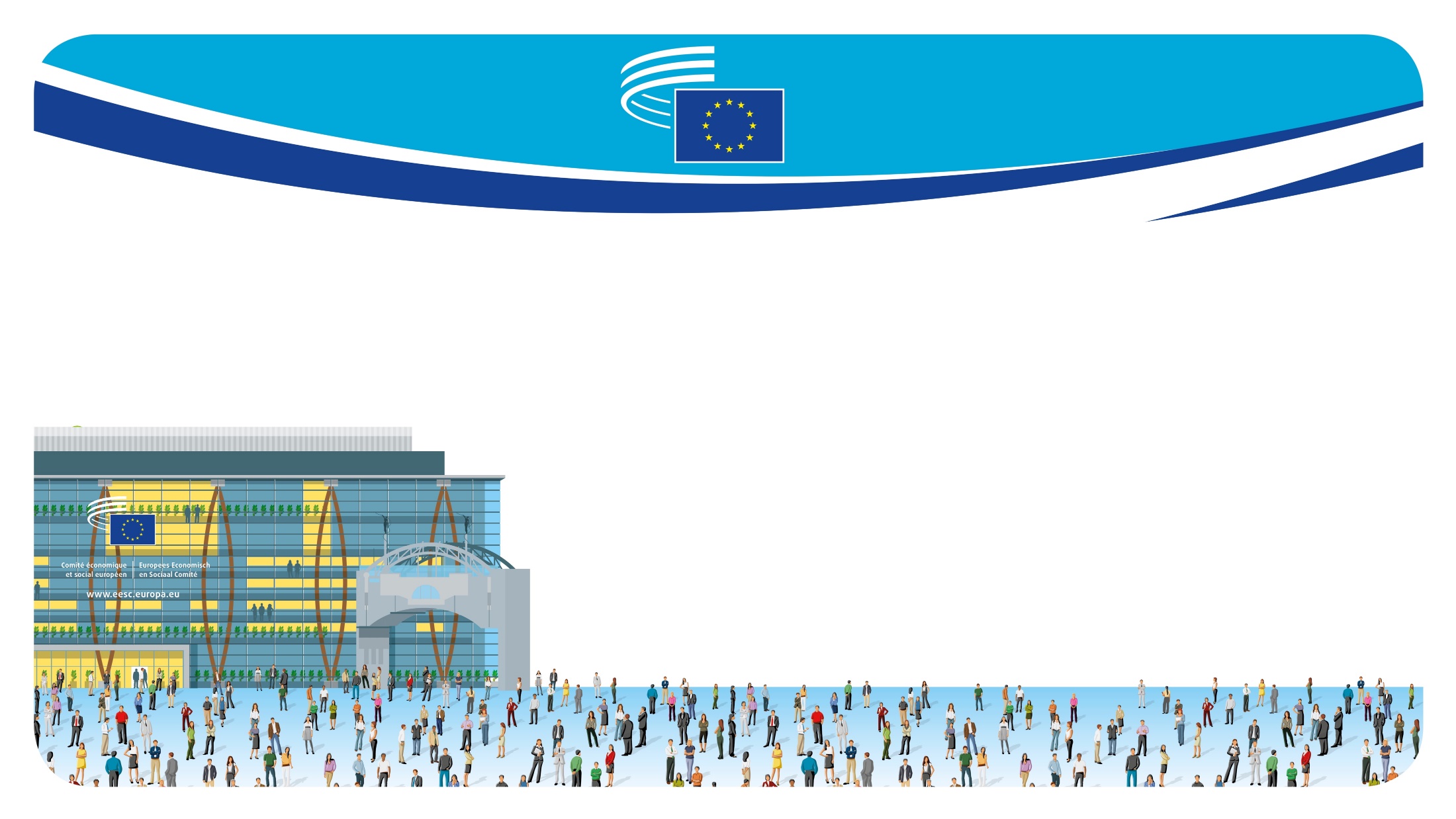 ZHROMAŽDENIE 329 ČLENOV ZO VŠETKÝCH ČLENSKÝCH ŠTÁTOV EÚ
Sú vymenovaní Radou na obnoviteľné päťročné obdobie na základe nominácií jednotlivých členských štátov.
Pracujú nezávisle (= nie sú politicky zaradení) a svoje povinnosti vykonávajú v záujme všetkých občanov EÚ.
Nepôsobia po celý čas v Bruseli: väčšina z nich naďalej pracuje pre svoje domovské organizácie v krajine pôvodu. Ich náklady na cestu a ubytovanie hradí EHSV.
ČO JE ORGANIZOVANÁ OBČIANSKA SPOLOČNOSŤ?
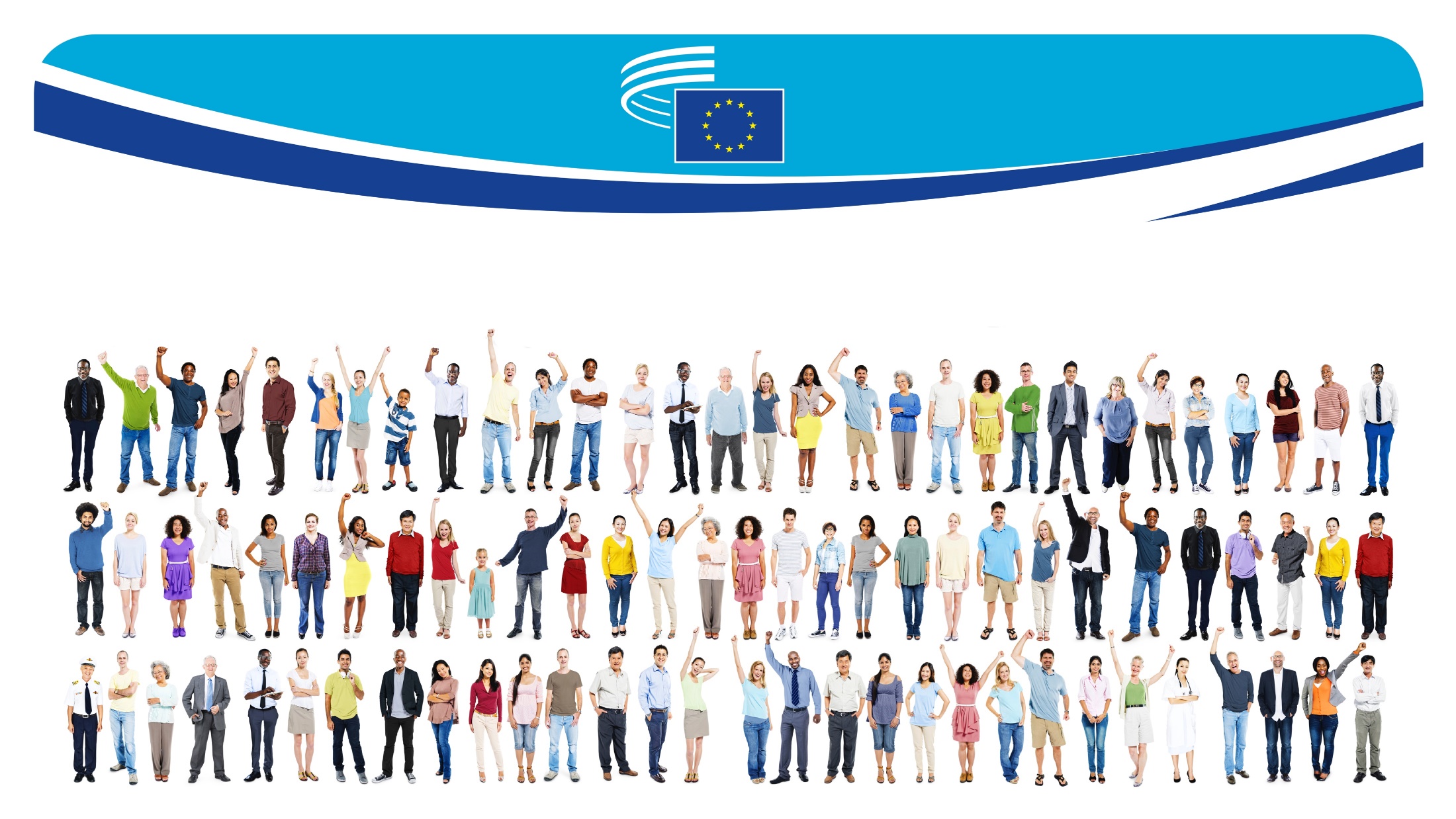 Tvoria ju všetky skupiny a organizácie, v ktorých ľudia navzájom spolupracujú:
Zamestnávatelia (107)
Pracovníci (112)
Organizácie občianskej spoločnosti (106)
poľnohospodári, spotrebitelia, MVO, mládež, slobodné povolania, osoby so zdravotným postihnutím, akademická obec, družstvá atď.
zväzy zamestnávateľov,
obchodné komory,
organizácie MSP
odborové zväzy
S odhodlaním bránia záujmy a ciele svojich skupín (alebo komunít) a často pôsobia ako sprostredkovatelia medzi subjektmi s rozhodovacou právomocou a občanmi.
AKÁ JE FUNKCIA EHSV?
Európsky parlament, Rada EÚ a Európska komisia sú pri prijímaní nových právnych predpisov právne povinné požiadať o konzultáciu EHSV. Konzultácia sa môže týkať širokej škály tém. 

Členovia EHSV, ktorí zastupujú všetky 3 skupiny, diskutujú, konzultujú a dospejú ku konsenzu s cieľom vypracovať k navrhovaným právnym predpisom spoločný dokument nazývaný „stanovisko“.

Toto stanovisko sa po prijatí zašle inštitúciám EÚ, aby sa prediskutovalo a uverejnilo v Úradnom vestníku EÚ (v 24 jazykoch).

Spravodajca prezentuje hlavné zistenia stanoviska a propaguje ho na úrovni EÚ, členského štátu a na miestnej úrovni.

Celkovo EHSV každoročne vypracuje približne 200 stanovísk.
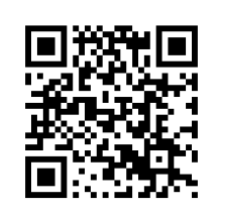 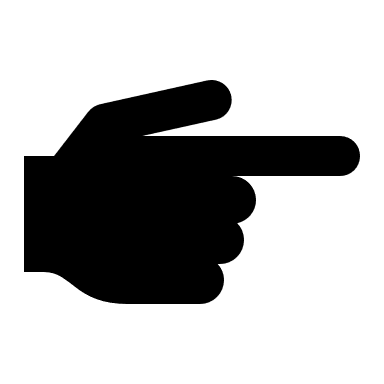 Naskenujte QR kód a dozviete sa viac!
PREČO JE EHSV DÔLEŽITÝ PRE EÚ?
Výbor je na európskej úrovni jediným inštitucionálnym miestom stretnutia a fórom na dialóg, ktoré umožňuje dosiahnuť konsenzus medzi rozličnými záujmami. Je to jediná možnosť, ako zaistiť, aby mali európske záujmové skupiny oficiálne slovo pri navrhovaní právnych predpisov EÚ v inštitucionálnom rámci.
Účasť organizovanej občianskej spoločnosti je základným prvkom európskej demokracie: participatívnej demokracie.
Sú pokryté mnohé témy týkajúce sa každodenného života ľudí (zamestnanie, zdravie, práva spotrebiteľov, poľnohospodárstvo, boj proti organizovanému zločinu atď.)
PRACOVNÉ ORGÁNY: 6 SEKCIÍ
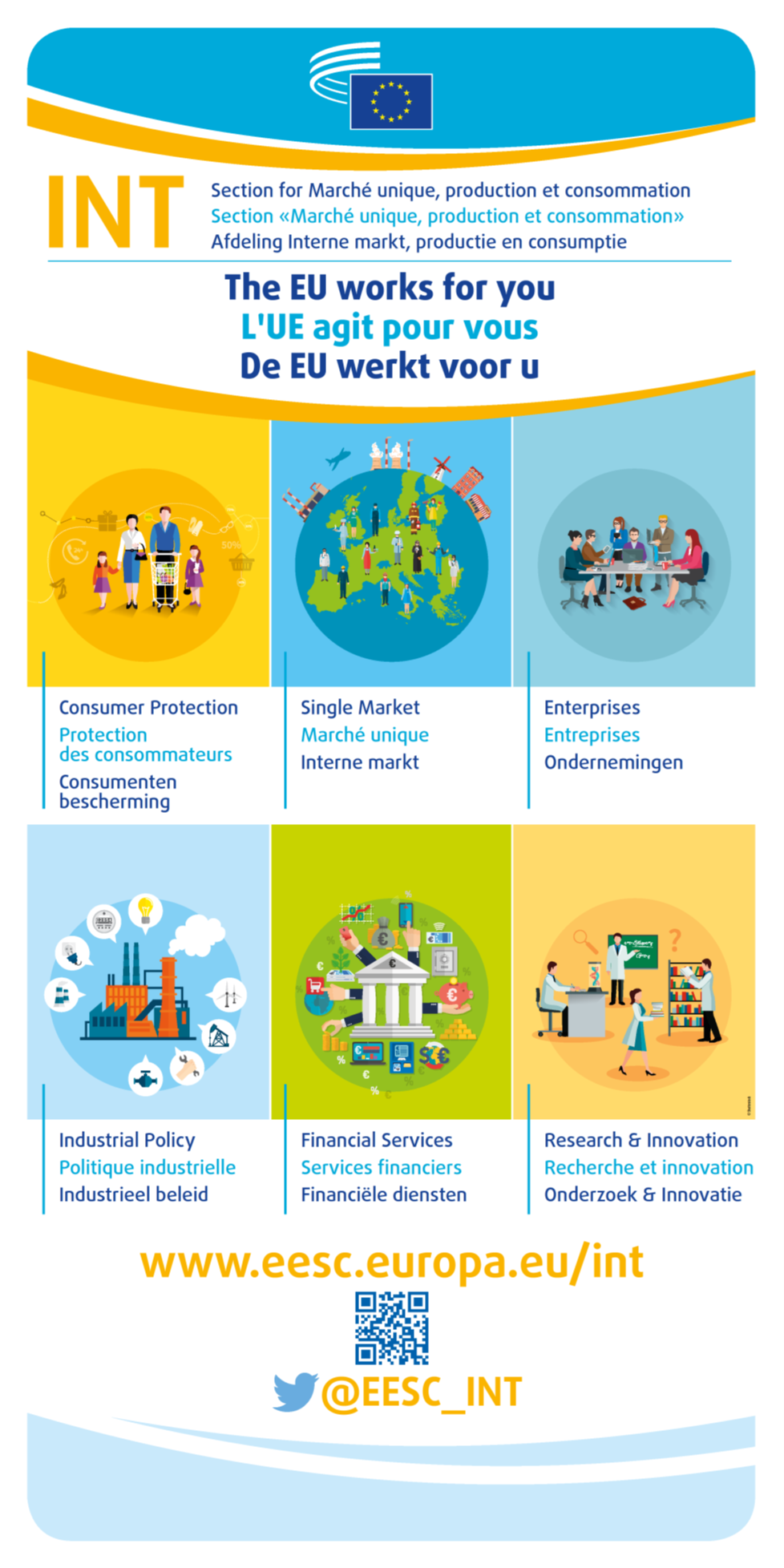 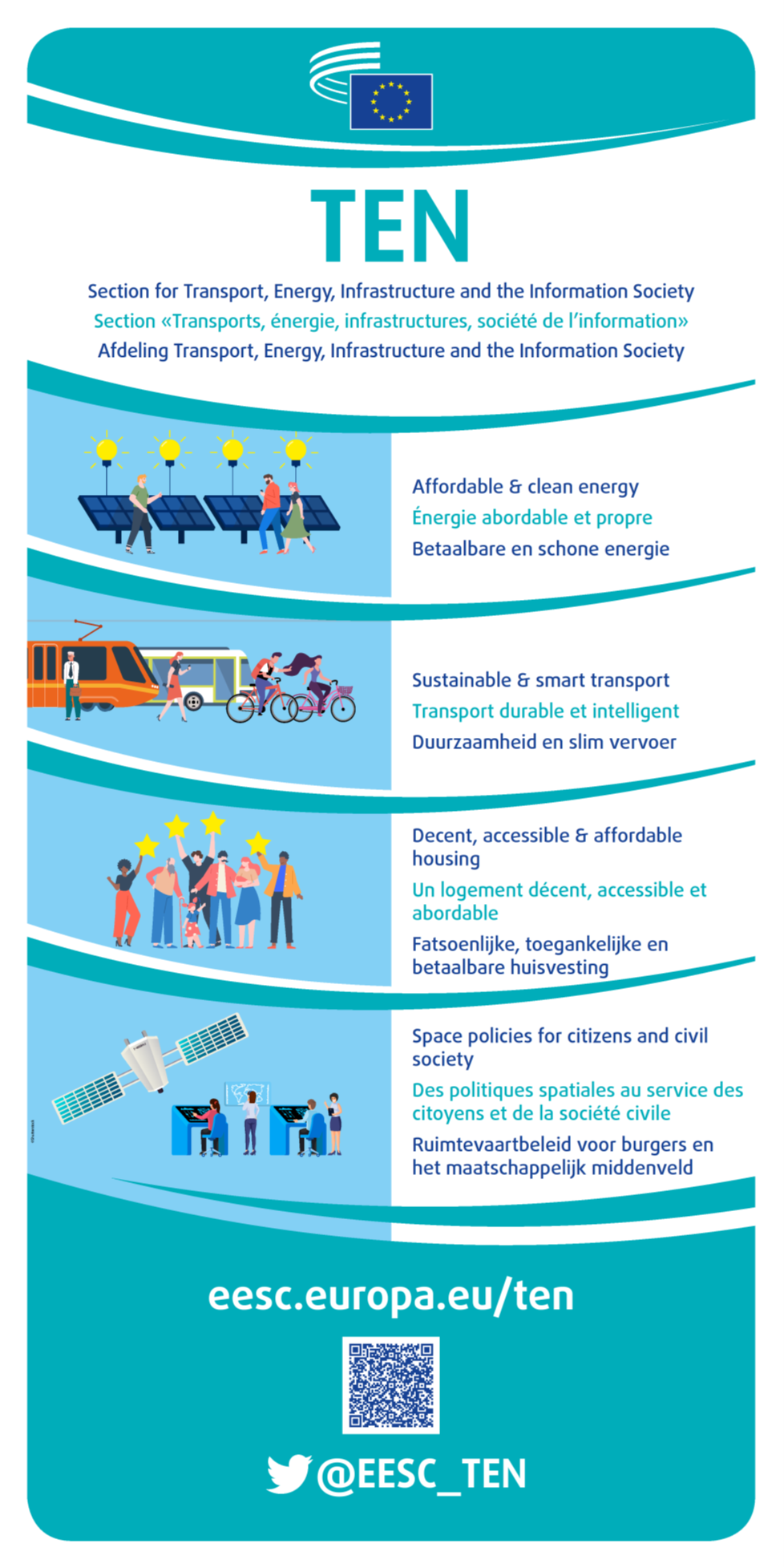 Sekcia pre jednotný trh, výrobu a spotrebu
Sekcia pre dopravu, energetiku, infraštruktúru a informačnú spoločnosť
ECO
INT
TEN
SOC
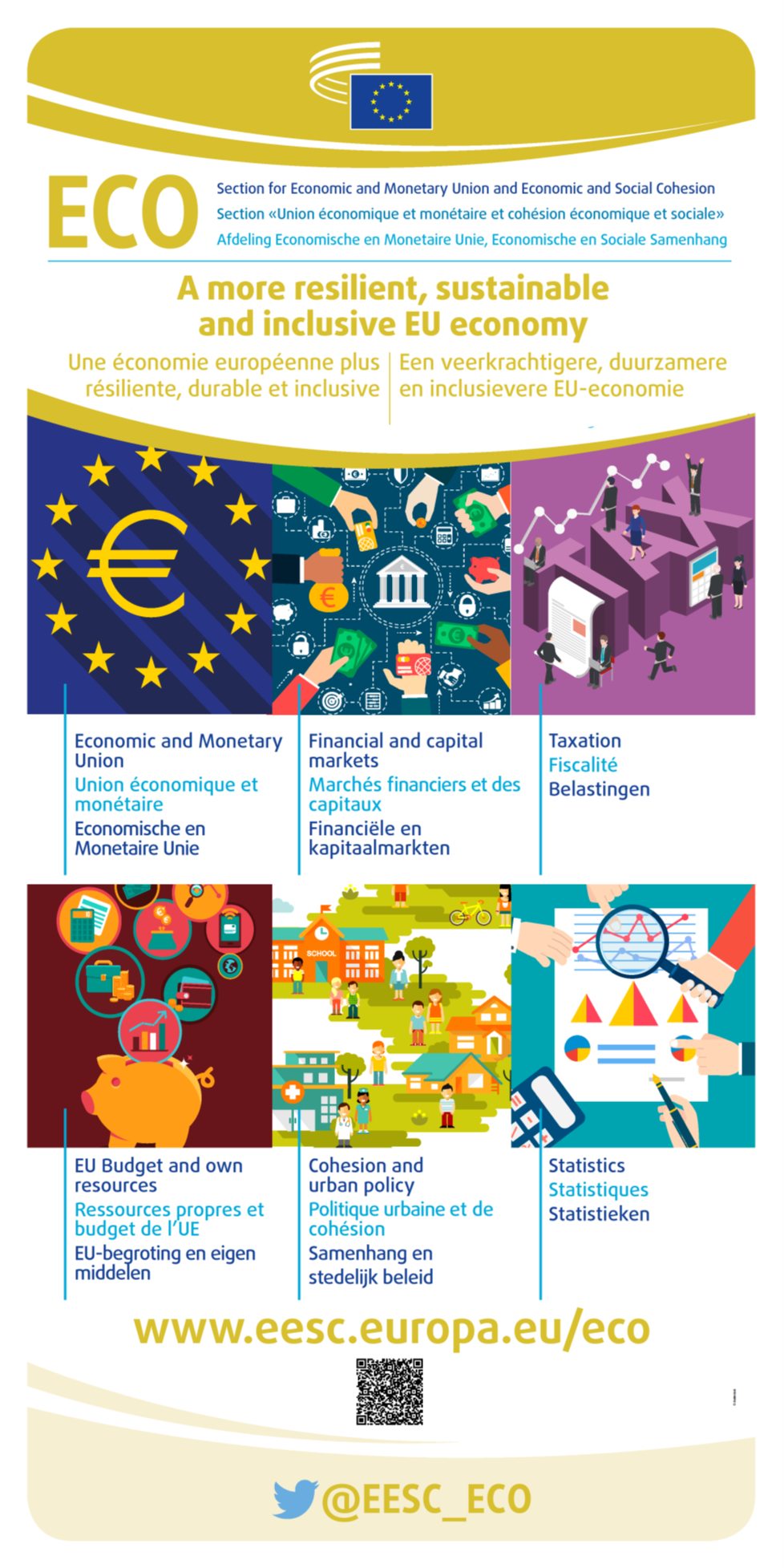 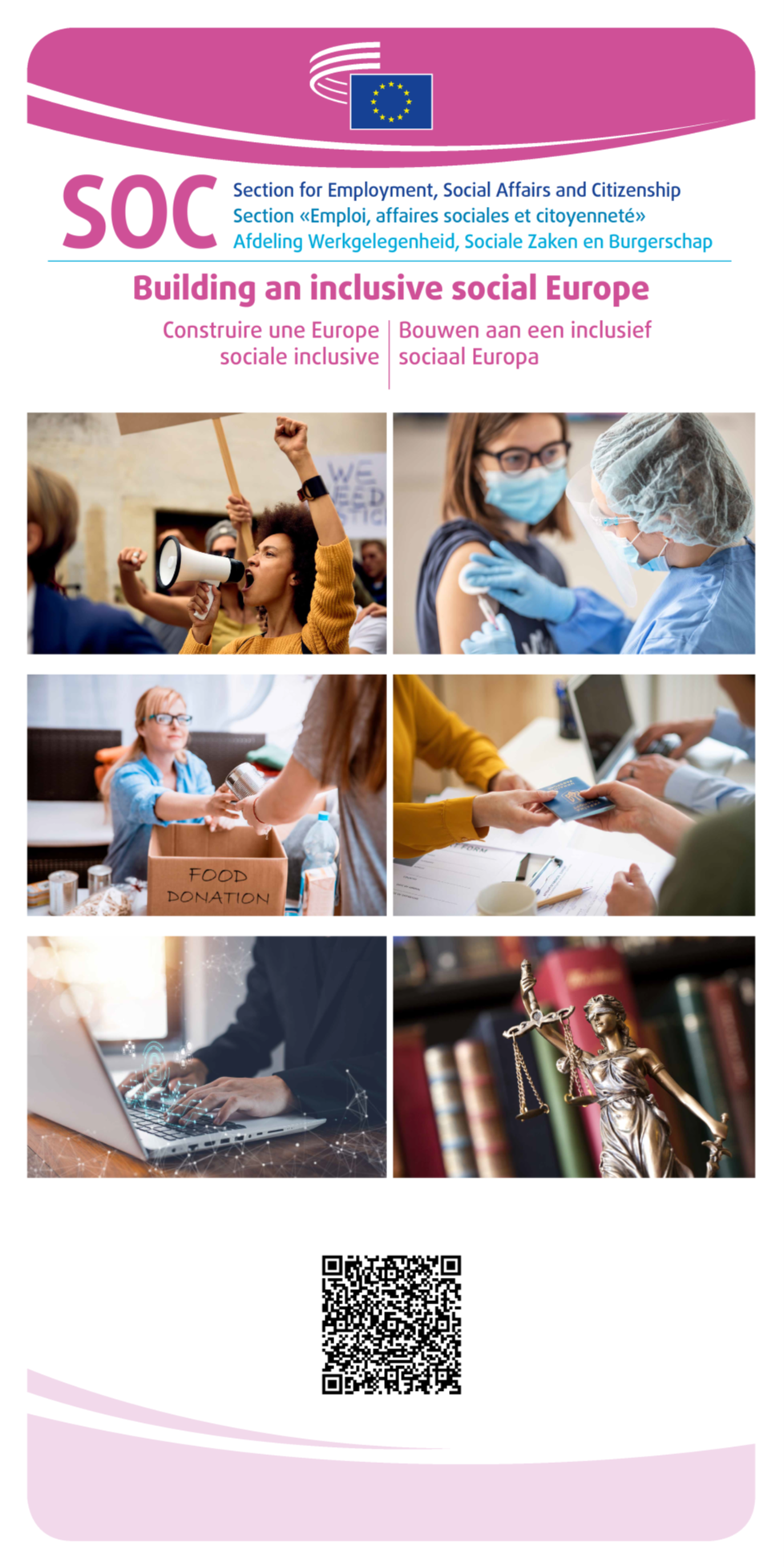 Sekcia pre hospodársku a menovú úniu, hospodársku a sociálnu súdržnosť
Sekcia pre zamestnanosť, sociálne veci a občianstvo
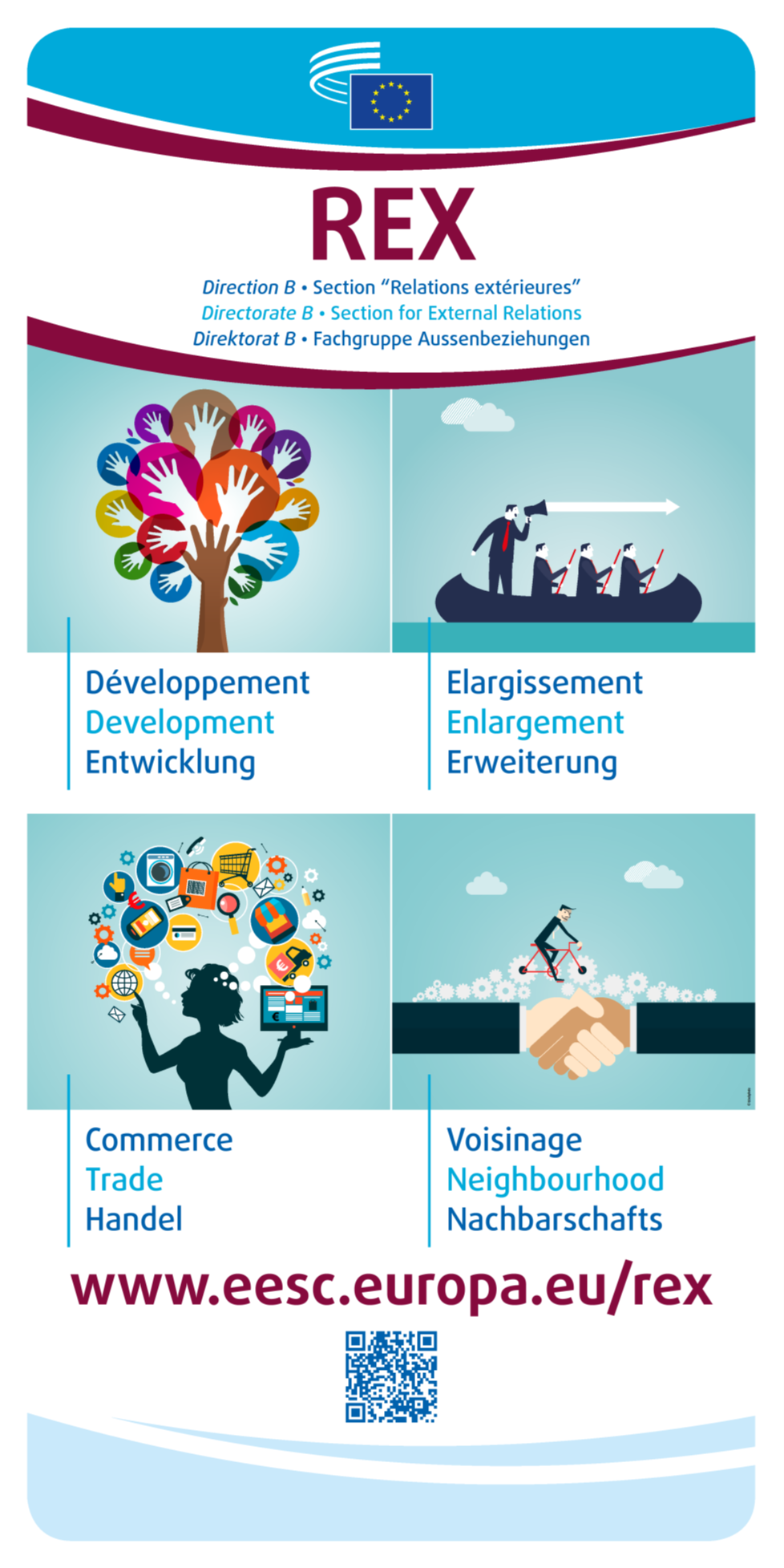 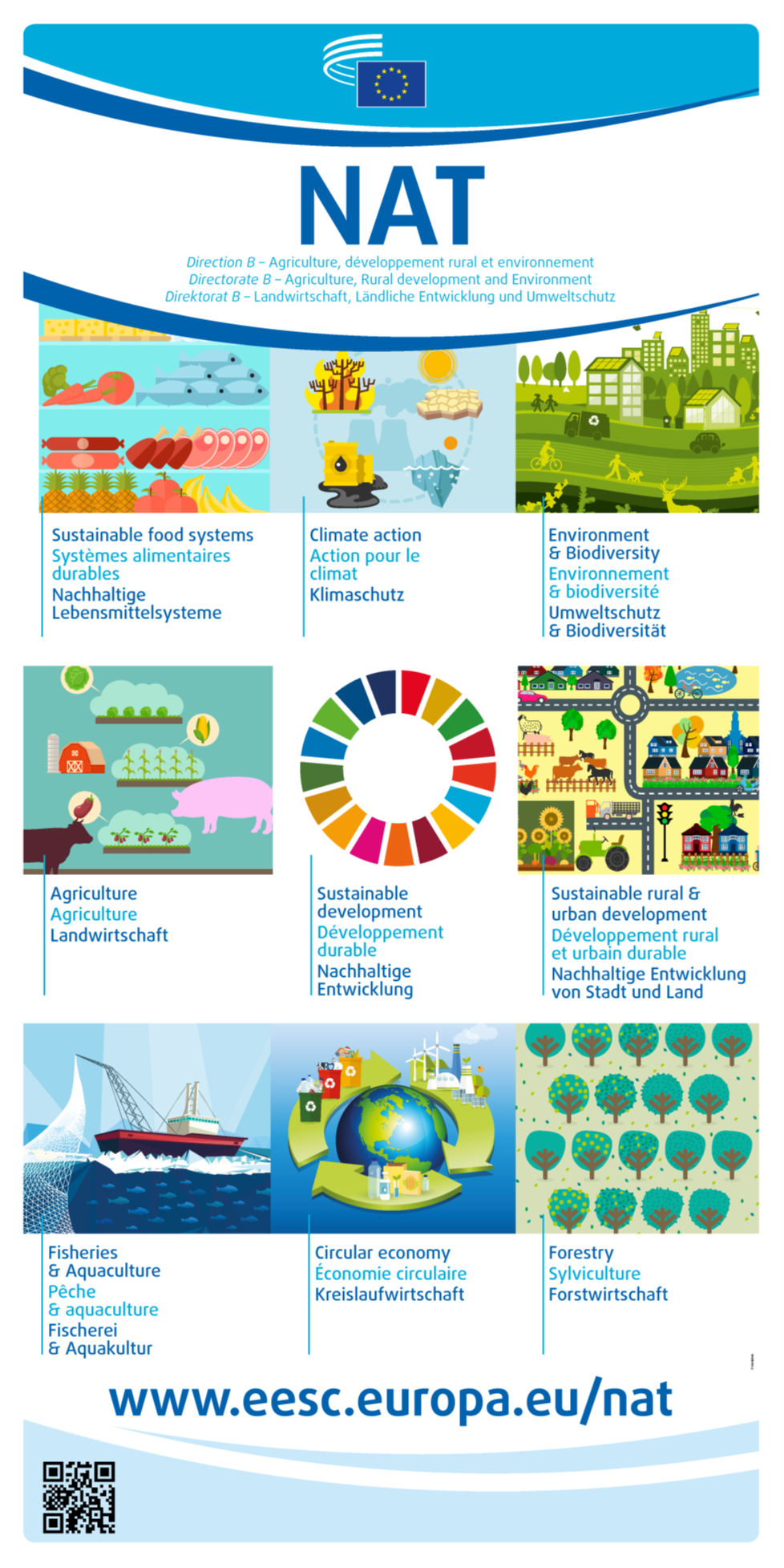 Sekcia pre poľnohospodárstvo, rozvoj vidieka a životné prostredie
Sekcia pre vonkajšie vzťahy
OSTATNÉ PRACOVNÉ ORGÁNY
ESG
SMDTJT
FRRL
SMTP
SMTUR
Skupina EHSVMládež
Výzva na prijatie 
akčného plánu EÚ v oblasti zriedkavých chorôb
Zabezpečenie prospešných obchodných dohôd pre všetky skupiny spoločnosti
Na čele výzvy na vypracovanie stratégie EÚ v oblasti vody
NEDÁVNE ÚSPECHY
Bezpečný prístup k sociálnemu a cenovo dostupnému bývaniu pre všetkých
V roku 2023 EHSV spustil iniciatívu vytvoriť európsku modrú dohodu – prvú dôležitú výzvu na vytvorenie jednotnej vodohospodárskej politiky EÚ. Táto iniciatíva nielenže identifikuje problémy Európy v oblasti vody, ale prináša aj jasný a konkrétny plán na ich riešenie.
Európska komisia rozhodla, že EHSV bude zaisťovať sekretariát pre všetky domáce poradné skupiny EÚ pod vedením hlavnej koordinátorky Tanje Buzek.
Požiadavky EHSV prispeli k vypracovaniu vyhlásenia z Liège z marca 2024, ktoré bolo prijaté na Európskej konferencii ministrov bývania počas belgického predsedníctva Rady EÚ.
Právo na 
opravu v centre politiky EÚ v oblasti ochrany spotrebiteľa
Presadzovanie práva 
na cenovo dostupnú energiu pre všetkých
Prostredníctvom série odporúčaní a konferencií sa EHSV zasadil o to, aby bol akčný plán EÚ pre zriedkavé choroby zahrnutý do budúceho pracovného programu Komisie.
Odporúčanie EHSV týkajúce sa európskeho strediska pre monitorovanie chudoby viedlo Európsku komisiu k vytvoreniu Poradenského centra pre oblasť energetickej chudoby (EPAH).
V roku 2023 Komisia predstavila legislatívny návrh týkajúci sa práva na opravu ako súčasť nového programu pre spotrebiteľov. Návrh sa zaoberá prekážkami, ktoré spotrebiteľov odrádzajú od opravy výrobkov.
Zavedenie povinnej konzultácie s občianskou spoločnosťou o potrebných hospodárskych reformách
Vedúce postavenie v spravodlivej transformácii
Nastolenie otázok potravinovej politiky v EÚ
Podpora udržateľnosti s Európskou platformou pre obehové hospodárstvo
Zohľadňovanie názorov mladých ľudí v rozhodovacom procese EÚ
a mnohé ďalšie!
NEDÁVNE ÚSPECHY
V roku 2024 EHSV prijal odporúčania týkajúce sa spoločnej poľnohospodárskej politiky po roku 2027, v ktorých sa zasadzuje za udržateľnejšie potravinové možnosti prístupné pre spotrebiteľov v EÚ a zároveň cenovo dostupné pre sociálne zraniteľné skupiny.
V roku 2023 skupina ad hoc EHSV pre Rámcový dohovor OSN o zmene klímy (UNFCCC) prispela k pracovnému programu spravodlivej transformácie tým, že priamo ovplyvnila pozície členských štátov EÚ a Komisie.
V júli sa EHSV stal prvou inštitúciou EÚ, ktorá sa zaviazala k mládežníckemu testu EÚ, čo je priekopnícky nástroj na začlenenie účasti mládeže do tvorby politík.
V roku 2023 Európska komisia predložila návrh na reformu rámca správy hospodárskych záležitostí EÚ s cieľom riešiť dnešné hospodárske výzvy. EHSV vydal kľúčové odporúčania, ktoré významnou mierou prispeli k podobe konečného legislatívneho balíka.
Pozrite si najnovšie úspechy na eesc.europa.eu
V roku 2017 EHSV v spolupráci s Európskou komisiou spustil Európsku platformu pre obehové hospodárstvo (ECESP).
VIACJAZYČNOSŤ VO VÝBORE
Motto EÚ Zjednotení v rozmanitosti sa naozaj prejavuje prostredníctvom viacjazyčnosti v EHSV.
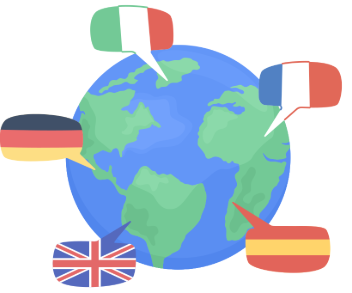 Veľmi oceňujeme a aktívne propagujeme používanie všetkých 24 úradných jazykov EÚ. 
Členovia majú preto právo pracovať vo svojom rodnom jazyku, ústne aj písomne.
Všetky stanoviská EHSV, oficiálne dokumenty a väčšina digitálneho obsahu sú dostupné vo všetkých jazykoch, a to vďaka odbornej práci nášho Riaditeľstva pre preklady.
MÁTE NEJAKÉ OTÁZKY?
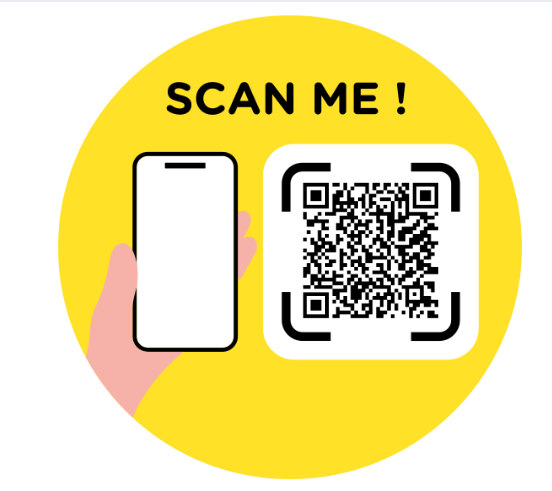 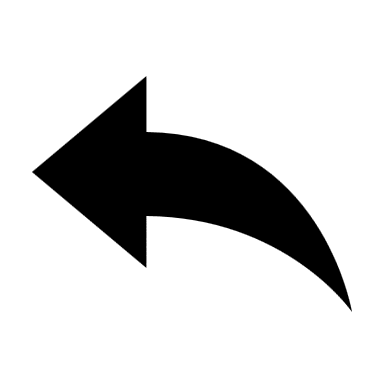 Naskenujte QR kód pre hodnotiaci formulár
Chcete nám napísať? Pošlite nám e-mail na adresu visitEESC@eesc.europa.eu
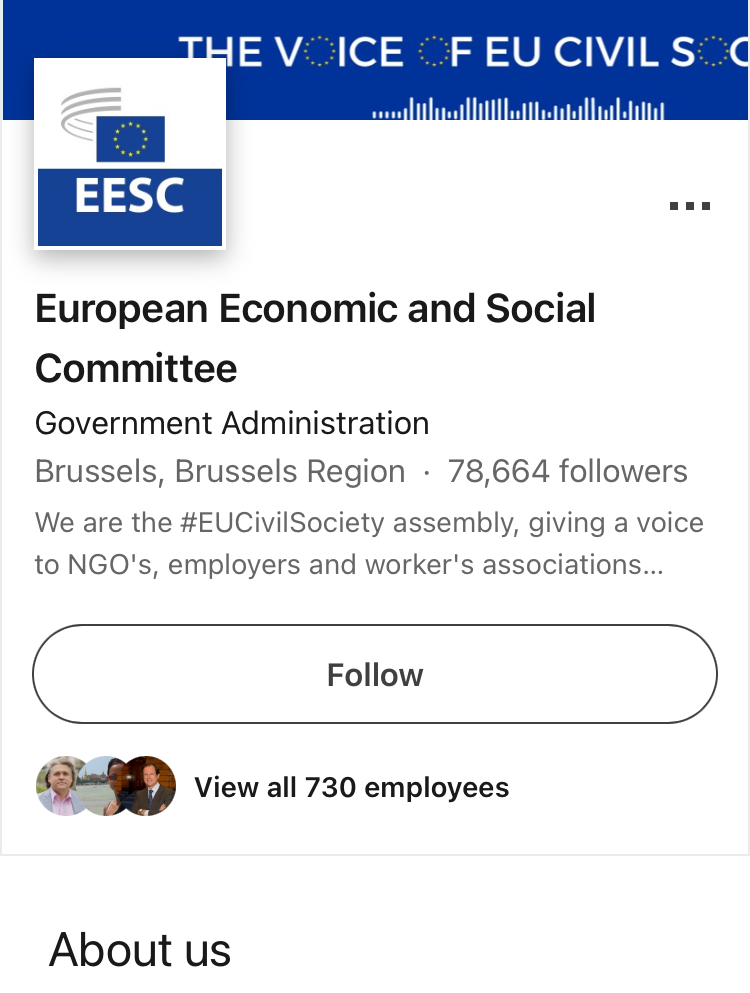 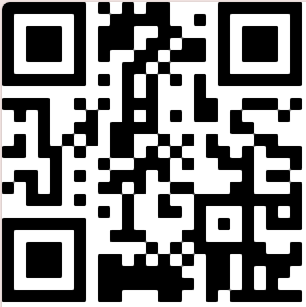 Chcete sa dozvedieť viac? Sledujte nás:
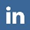 European Economic and Social Committee
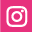 @eu_civilsociety
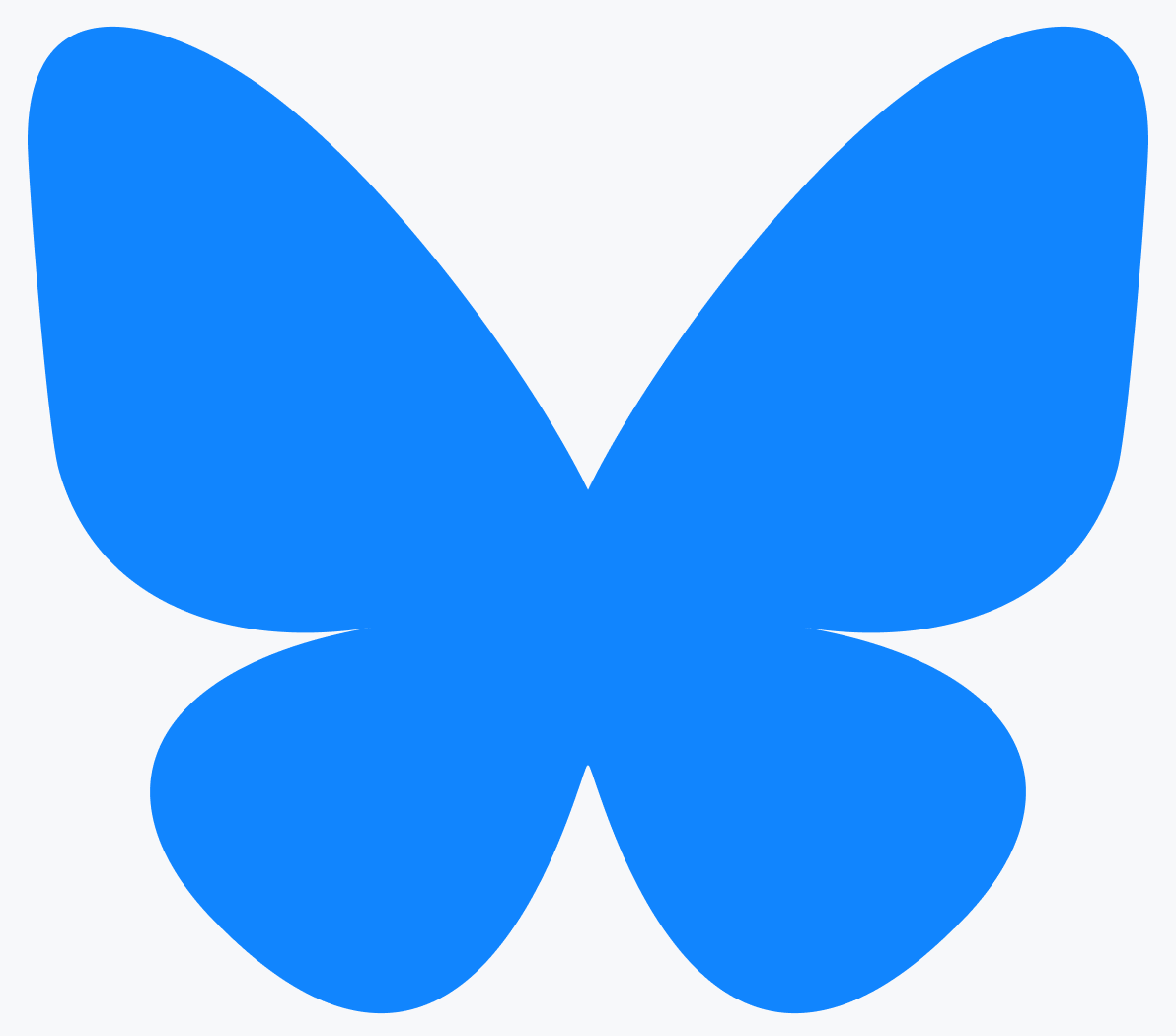 @eesc.bsky.social
EESC - European Economic and Social Committee
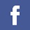 Zostaňte s nami v kontakte!
@EU_EESC
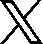 @EurEcoSocCommittee
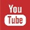 Opatrenia prijaté v nadväznosti na stanoviská
Stránka členov
Úplný zoznam súčasných členov EHSV a delegátov CCMI
Opatrenia prijaté v súvislosti so stanoviskami EHSV
Plenárne zasadnutia
Príloha: Ďalšie informácie
Stanoviská EHSV
Stanoviská, ktoré sú v súčasnosti v centre pozornosti
Ako sledovať plenárne zasadnutie EHSV
CESlink
Stáže v EHSV
Online komunita národných hospodárskych a sociálnych rád
EHSV ponúka dvakrát ročne 5-mesačnú platenú stáž v rôznych oblastiach.
Cyklus stanoviska
Čo robí Európa pre mňa
Ako sa vypracúvajú stanoviská EHSV (video)
Vplyv opatrení EÚ na každodenný život jej občanov
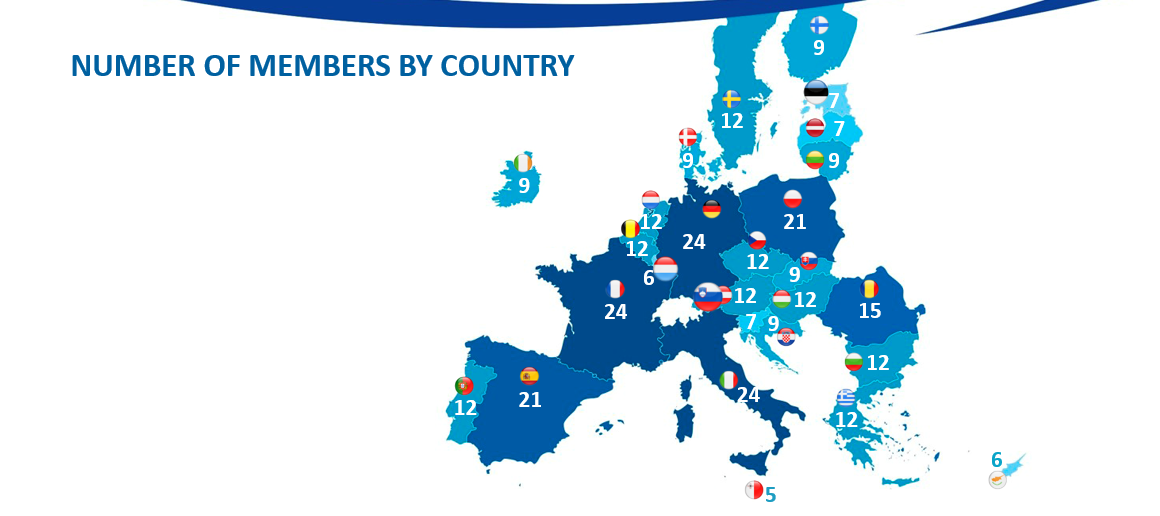 ČLENOVIA PODĽA KRAJÍN
Podobne ako v iných európskych inštitúciách aj vo výbore majú krajiny EÚ pomerné zastúpenie, to znamená, že krajiny s väčším počtom obyvateľov zastupuje viac členov. 

Najviac členov majú preto Francúzsko, Nemecko a Taliansko (24) a najmenej členov má Malta (5).
ROVNOVÁHA Z HĽADISKA ZASTÚPENIA MUŽOV A ŽIEN
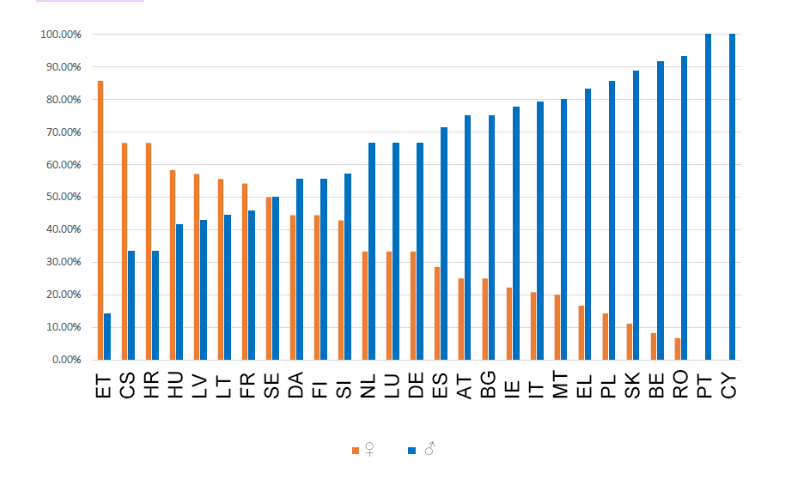 Vo funkčnom období 2020 – 2025 má EHSV najvyšší počet členiek od roku 2010, keď sa začali robiť štatistiky o zastúpení mužov a žien. 

Percentuálny podiel žien vo výbore je dnes vyšší než kedykoľvek predtým: 33 % v porovnaní s 28 % v roku 2015 a 24,7 % v roku 2010.
ČO PRINÁŠA EÚ MLADÝM ĽUĎOM?
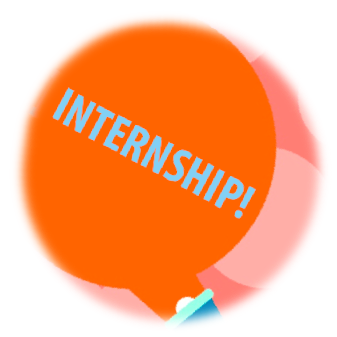 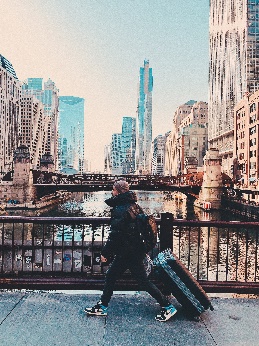 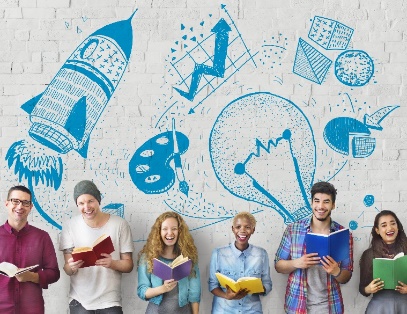 Nové skúsenosti
Premýšľate o práci v inštitúciách EÚ alebo v inom členskom štáte? 
EÚ ponúka každý rok mladým absolventom vysokých škôl platené stáže.
Možnosť vyjadriť sa
Môžete sa zúčastniť na podujatiach pre mladých ľudí, ako sú napríklad Európsky dialóg s mládežou, Európske podujatie pre mládež (EYE), ktoré organizuje Európsky parlament, a podujatie Vaša Európa, váš názor  v EHSV. 
Môžete tam vyjadriť svoj názor!
Práca
Po dovŕšení 18 rokov si môžete hľadať prácu hocikde v Európskej únii. Systém EURES vás prepojí so zamestnávateľmi v celej EÚ, Nórsku a na Islande.
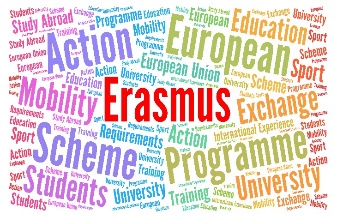 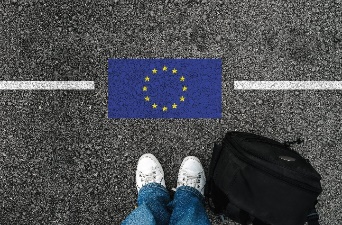 Cestovanie
Schengenský priestor bez hraníc umožňuje 400 miliónom občanov EÚ voľný pohyb medzi krajinami. Napríklad s vlakovým lístkom INTERRAIL sa môžete dostať do 40 000 destinácií v 30 krajinách.
Štúdium
Máte právo študovať na ktorejkoľvek univerzite v EÚza rovnakých podmienok ako štátni príslušníci danej krajiny. 
Program ERASMUS vám umožňuje študovať istý čas 
na vysokej škole v zahraničí.
INICIATÍVY EHSV ZAMERANÉ NA MLÁDEŽ
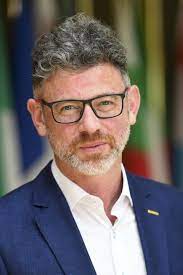 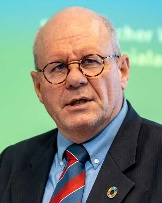 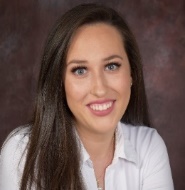 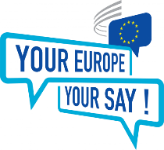 mládežnícky delegátna COP
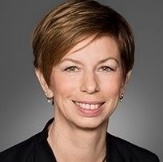 štúdia o participácii mládeže na rôznych úrovniach
okrúhle stoly mládežeo klímea udržateľnosti
Vaša Európa,váš názor
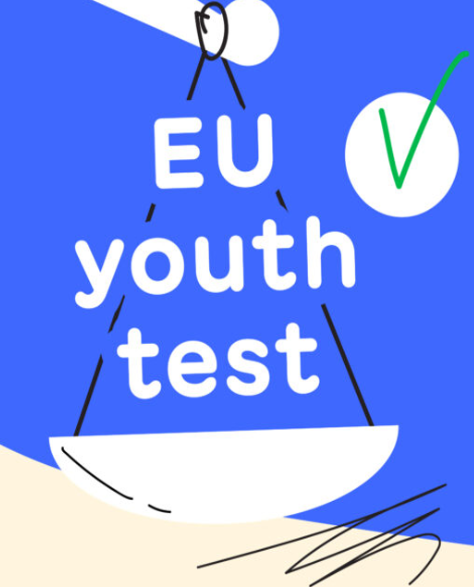 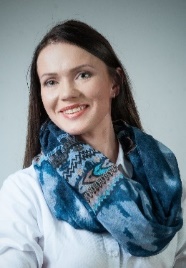 Skupina EHSV Mládež
Mládežnícky test EÚ v EHSV
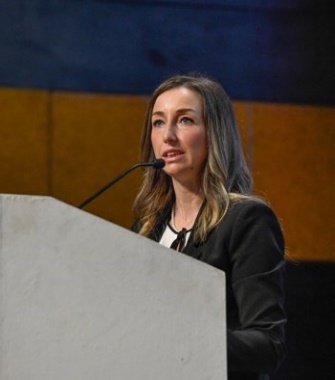 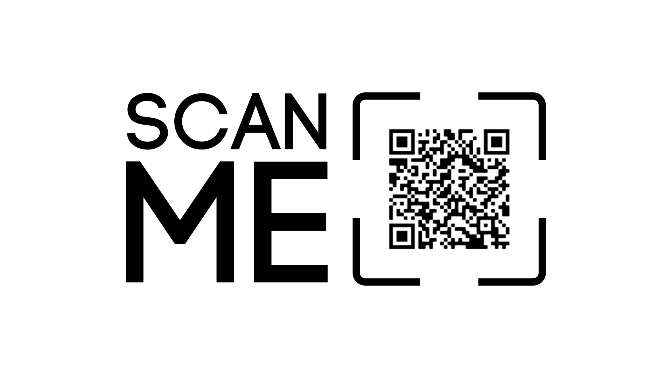 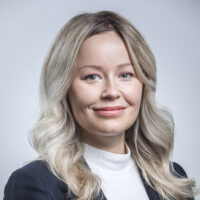 [Speaker Notes: For some years now, the EESC has been working on how to better integrate the voice of young Europeans in its work and in the EU decision-making process in a structured and meaningful way]
Mládežnícky test EÚ v EHSV
Ide o nástroj na zintenzívnenie účasti mládeže a jej zapojenie do tvorby politík. V EHSV to znamená, že zástupcovia mládeže majú možnosť zúčastňovať sa na príprave jeho politických odporúčaní: 

    účasťou na schôdzach a vypočutiach 
    predložením písomných príspevkov 
    dosledovaním zohľadnenia stanoviska.
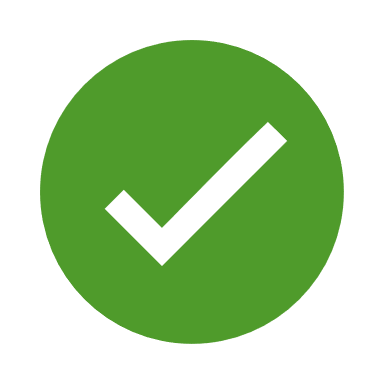 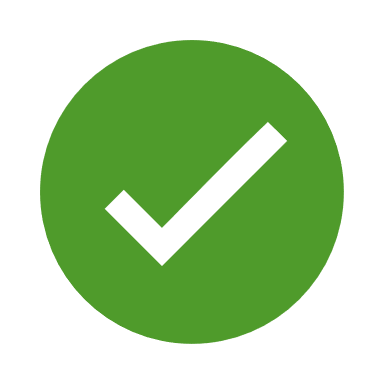 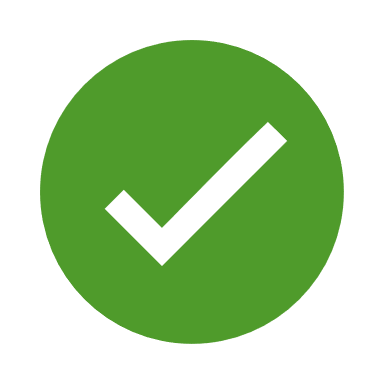 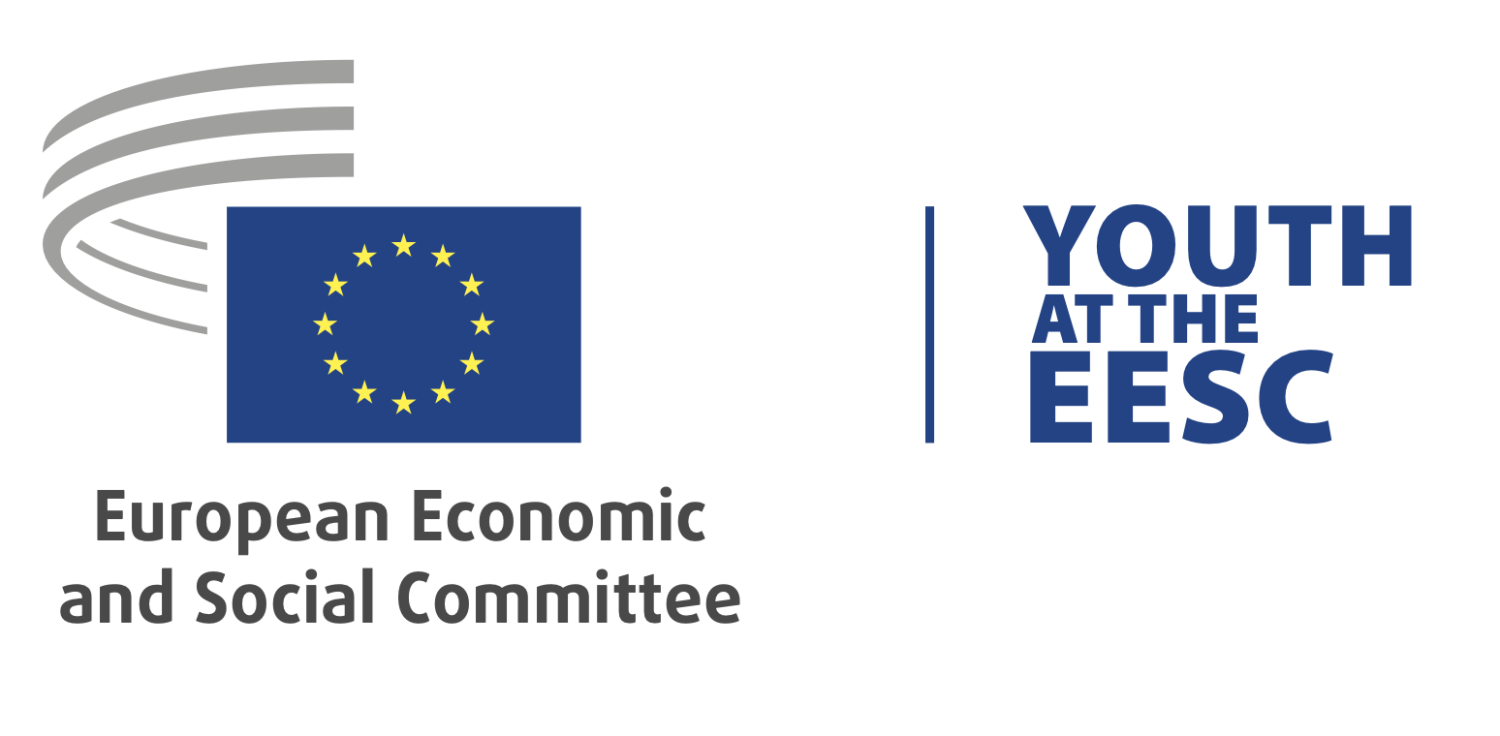 Európsky parlament, Rada EÚ a Európska komisia sú právne povinné viesť konzultáciu s EHSV pri prijímaní nových právnych predpisov týkajúcich sa širokej škály otázok v týchto oblastiach.
Investície
Životné prostredie
Energetika
Doprava
Priemysel
Nediskriminácia a občianstvo Únie
Zdravie a bezpečnosť
Zdravie obyvateľstva
Poľnohospodárstvo a rybárstvo
Všeobecné a odborné vzdelávanie, mládež a šport
Sociálna politika
Výskum a technologický 
rozvoj a vesmír
Spoločný jadrový 
trh
Zamestnanosť
Hospodárska, sociálna a územná súdržnosť
Transeurópske siete
Spoločné pravidlá hospodárskej súťaže,
dane a aproximácia práva
Ochrana spotrebiteľa
Európsky sociálny fond
Voľný pohyb osôb, služieb a kapitálu
NÁZOV
EMPTY TEMPLATE
ADD your text
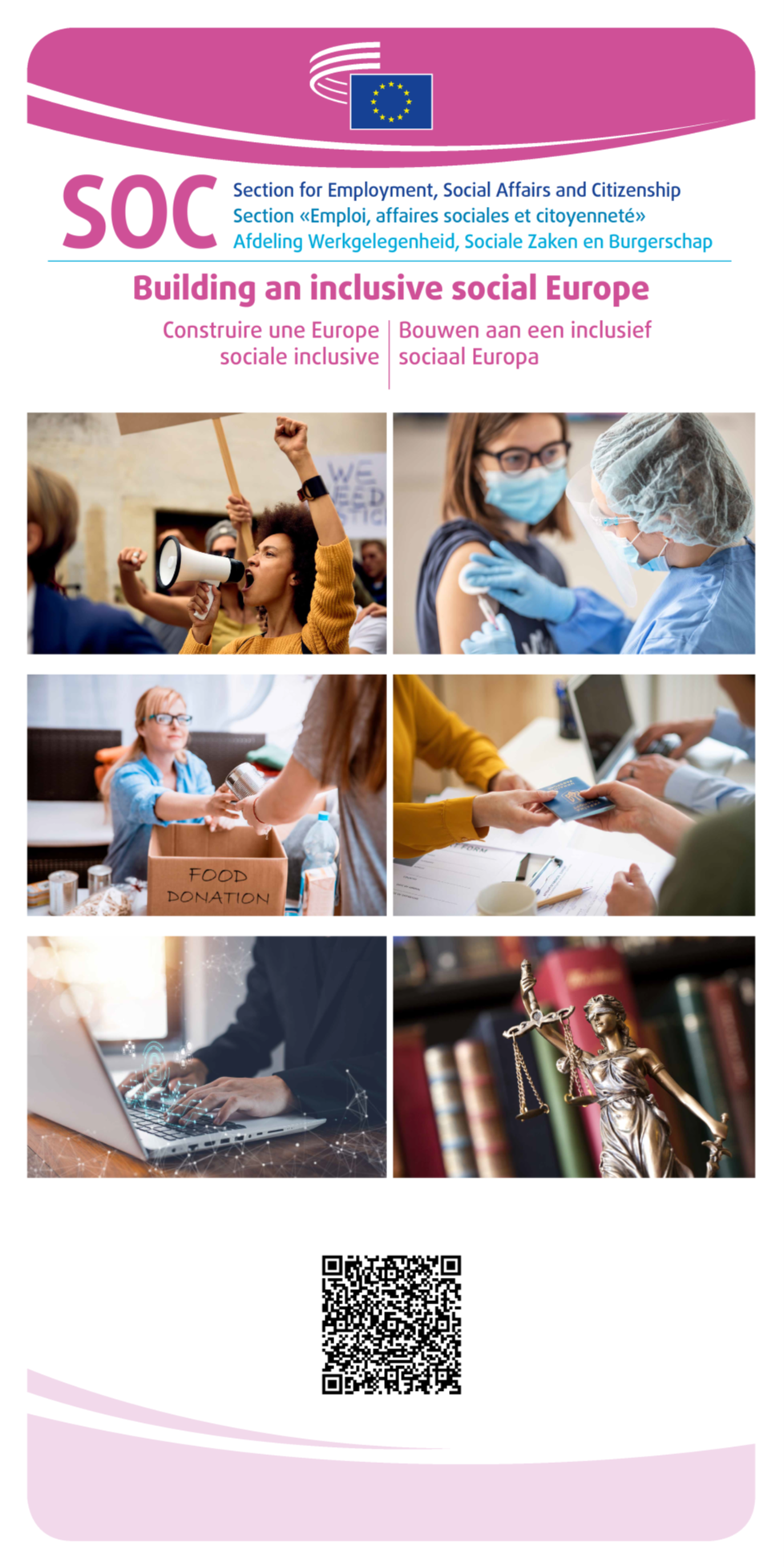 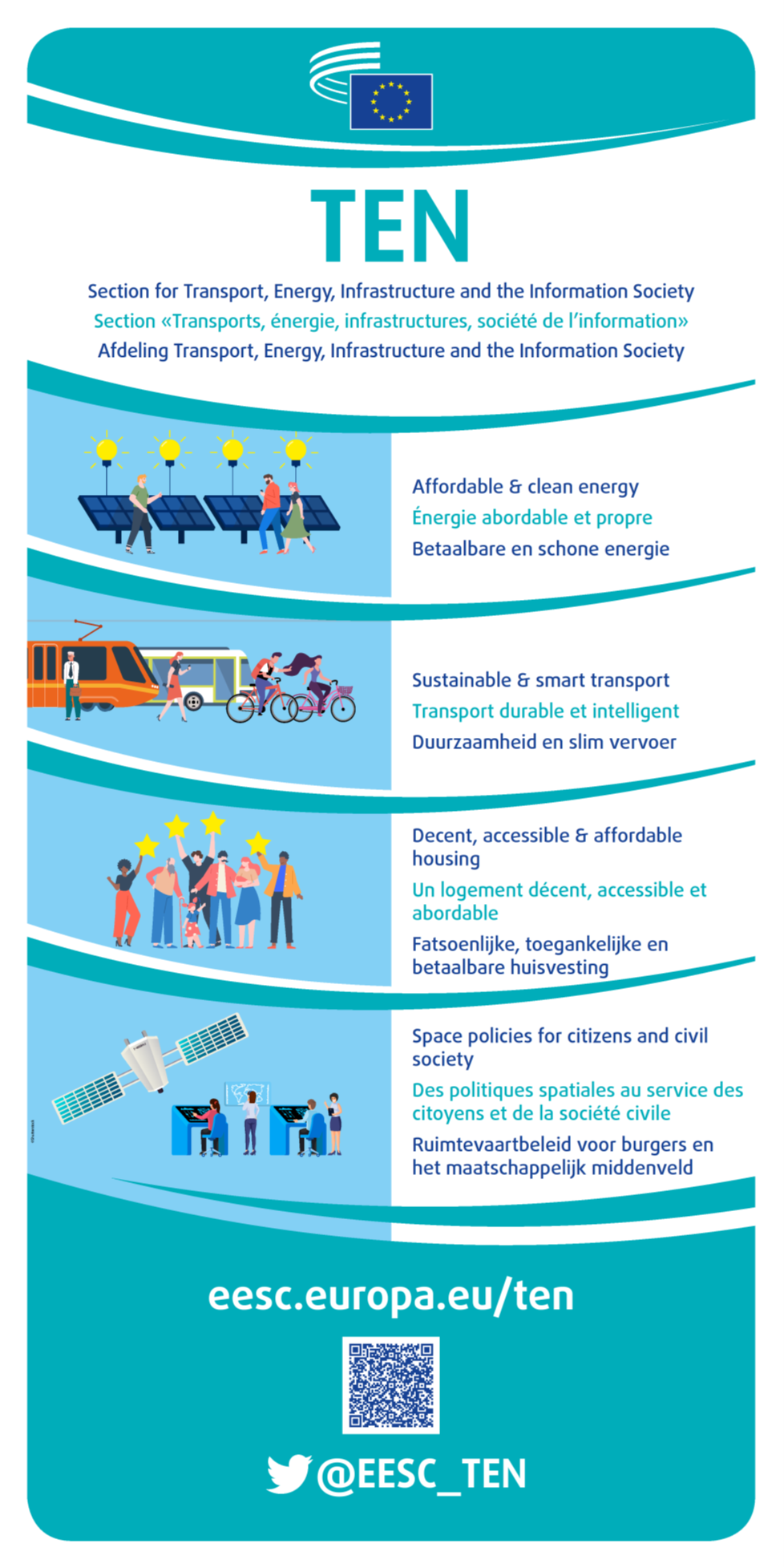 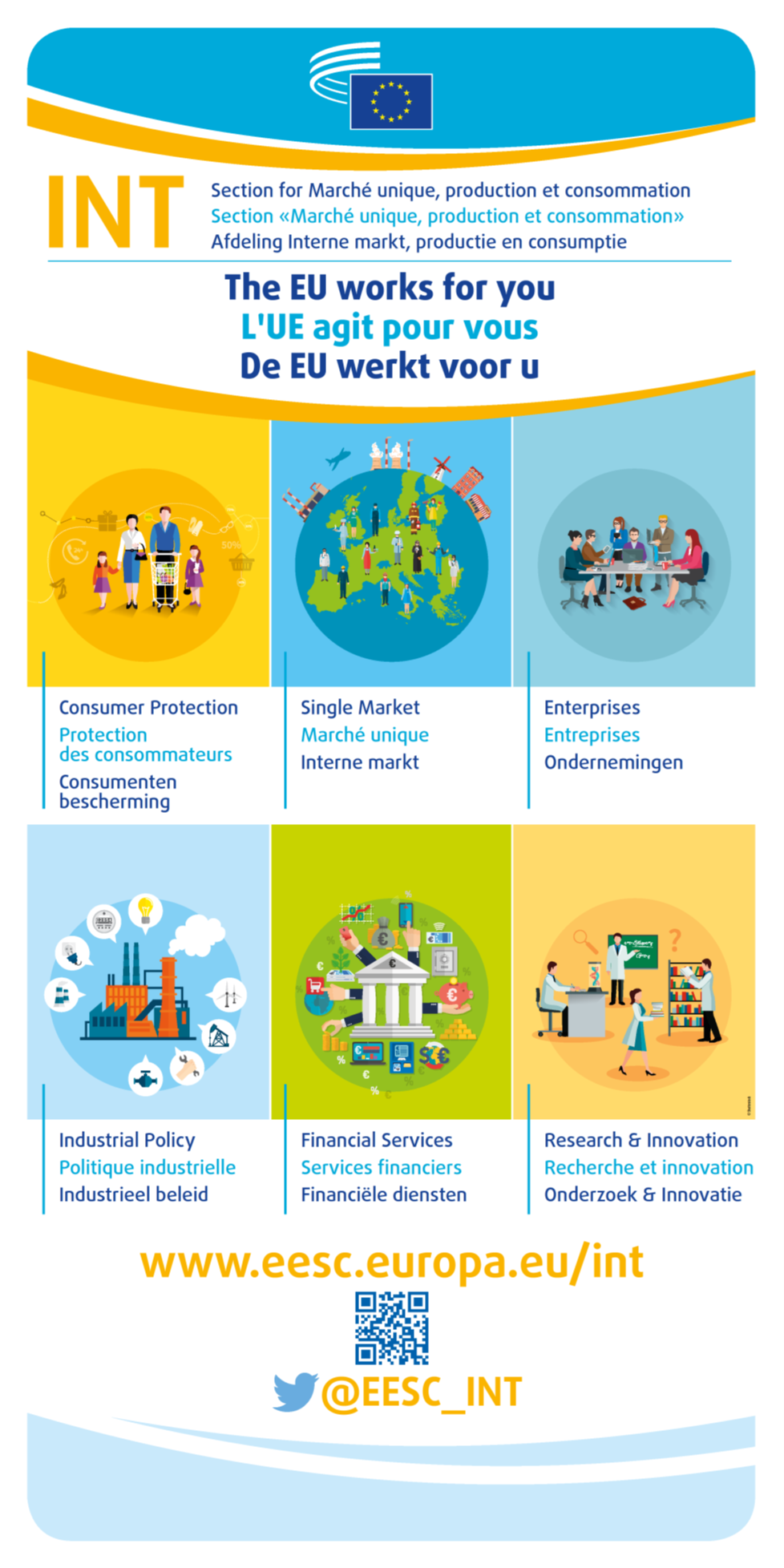 REX
SOC
NAT
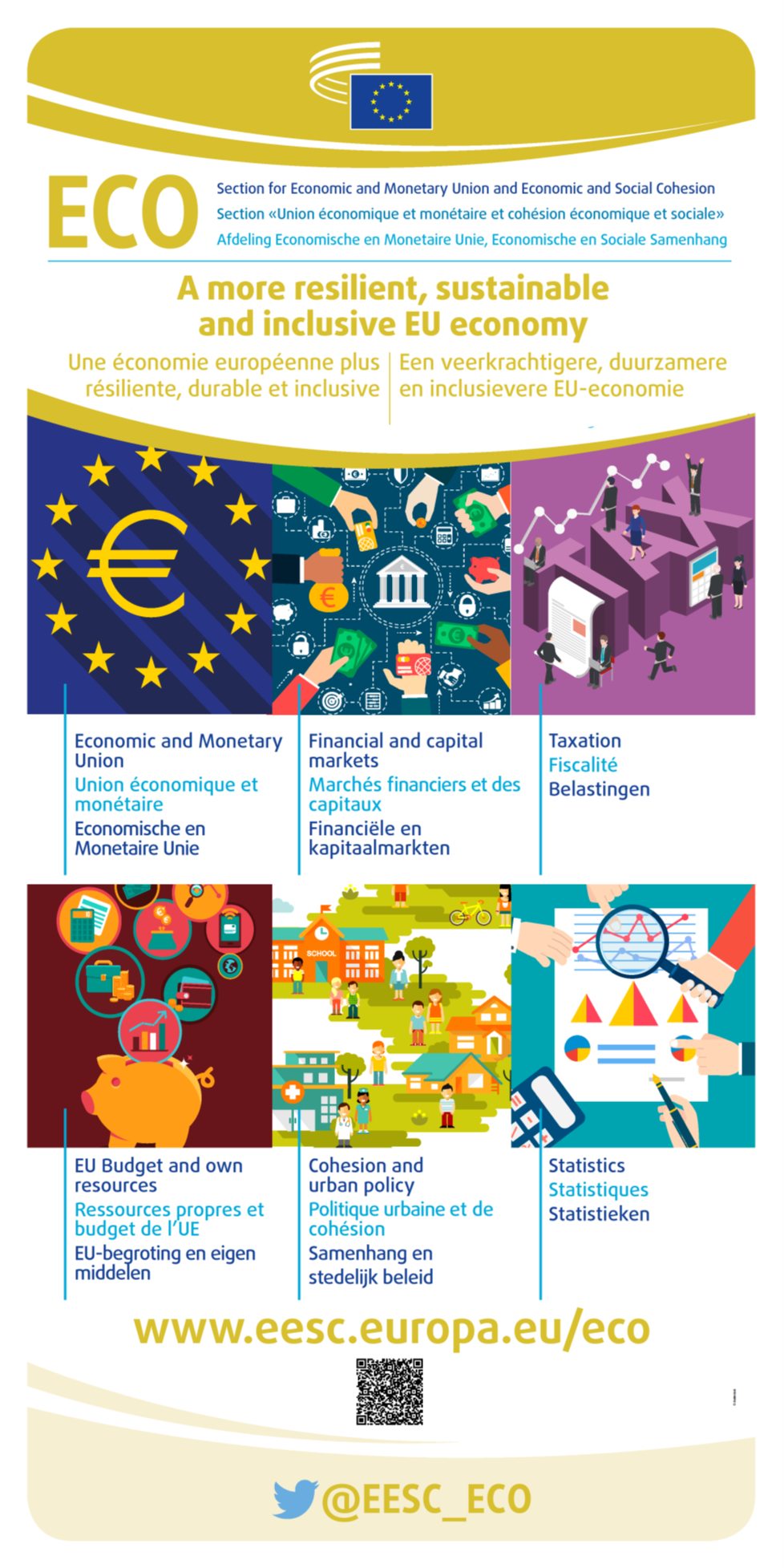 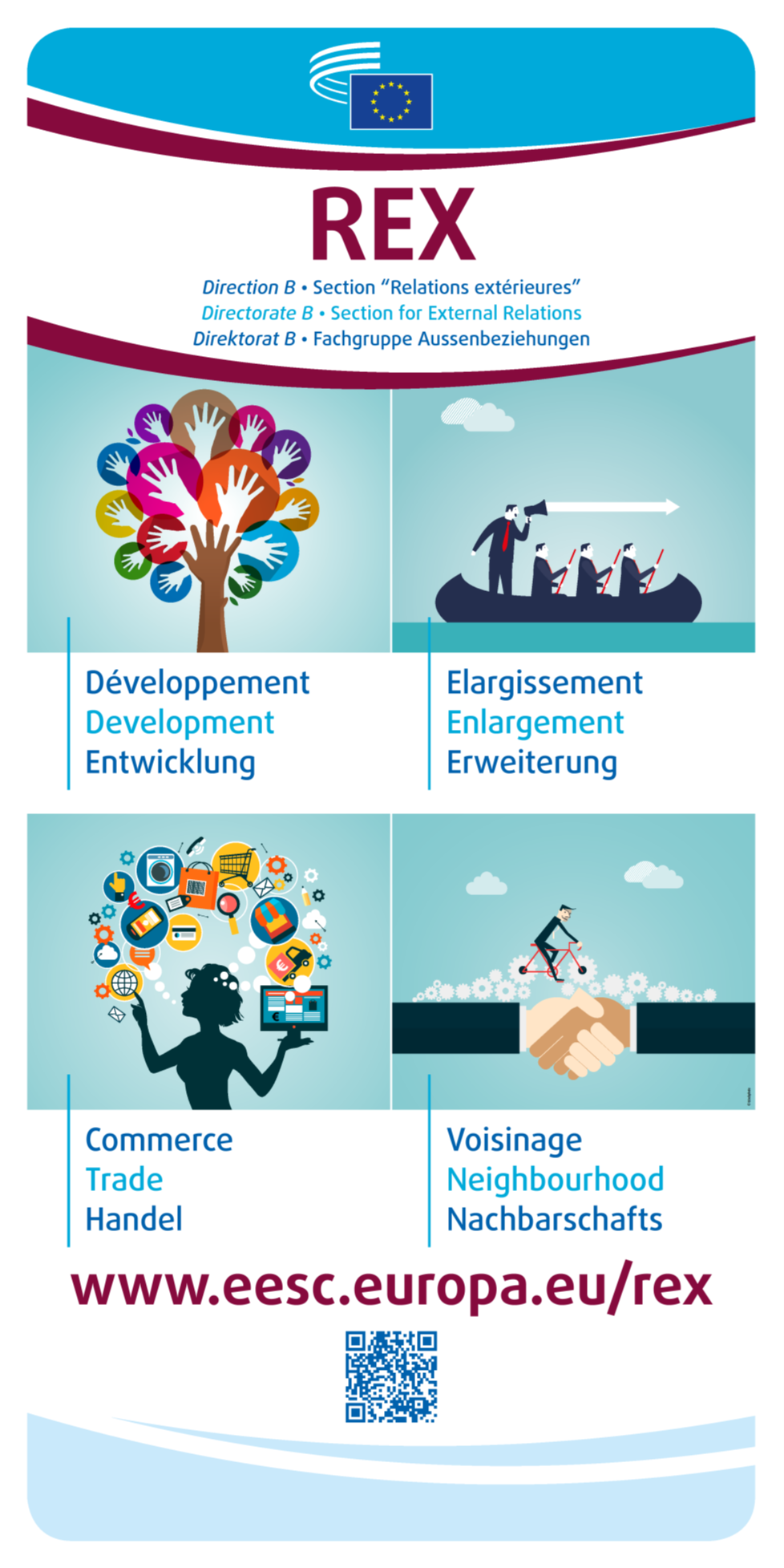 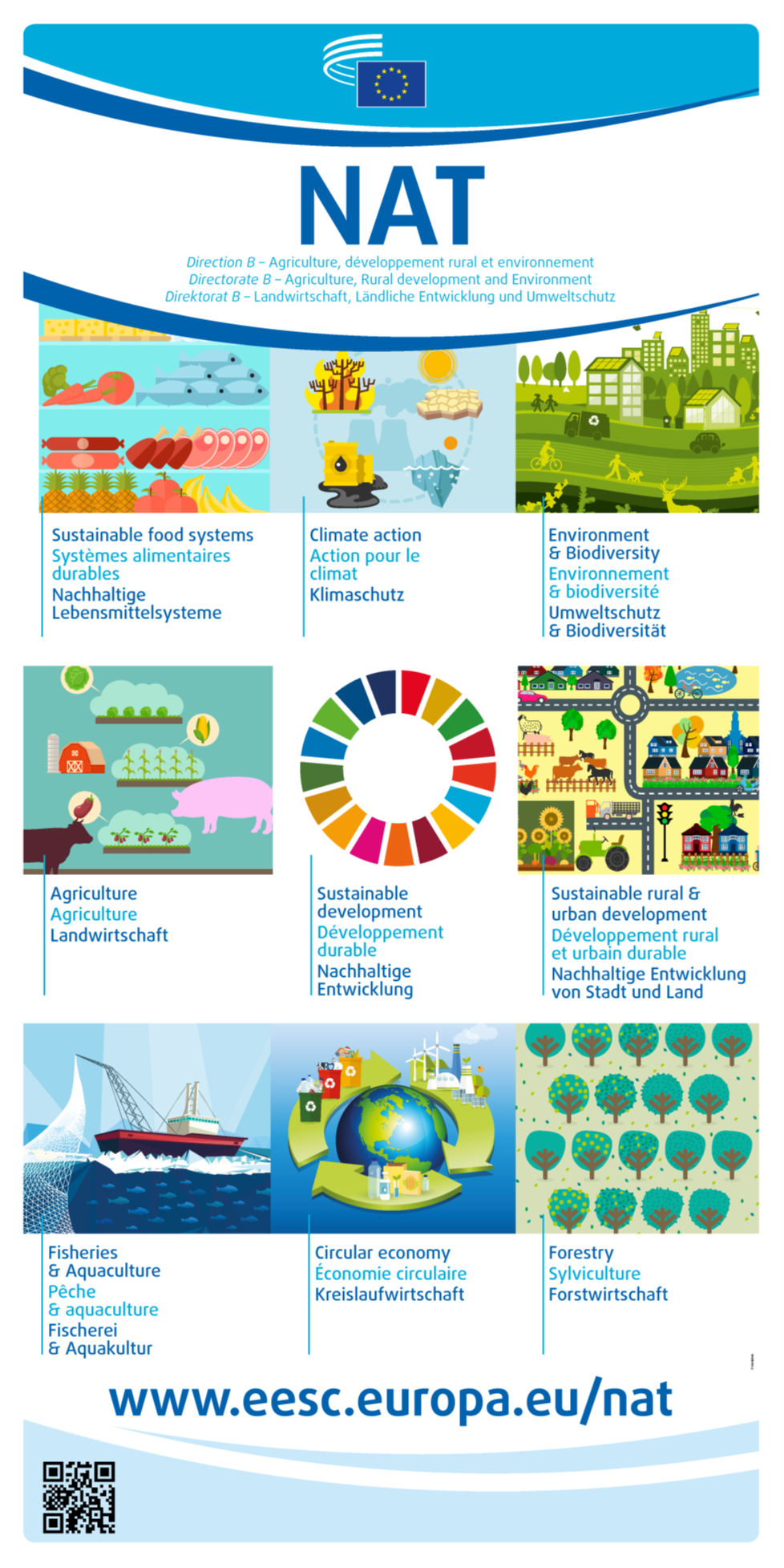 REX
SOC
NAT